«Четвертый лишний»
Дифференциация звуков Д – Т
Полякова Нина Александровна
учитель-логопед
МБОУ «СОШ с. Горнозаводска Невельского района Сахалинской области»
д
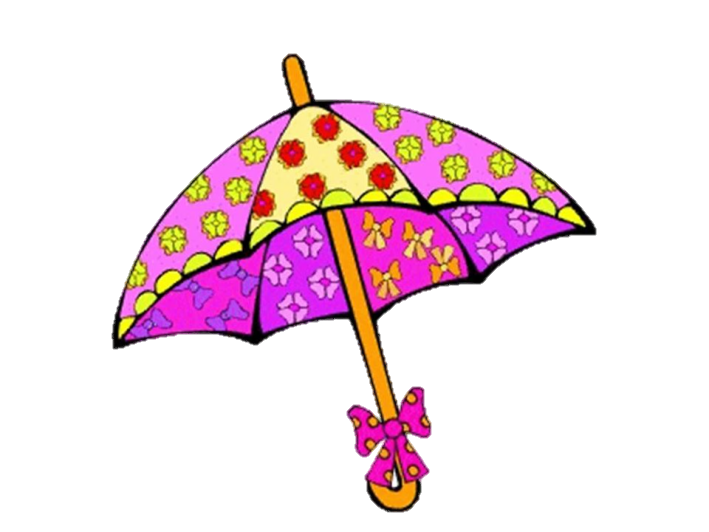 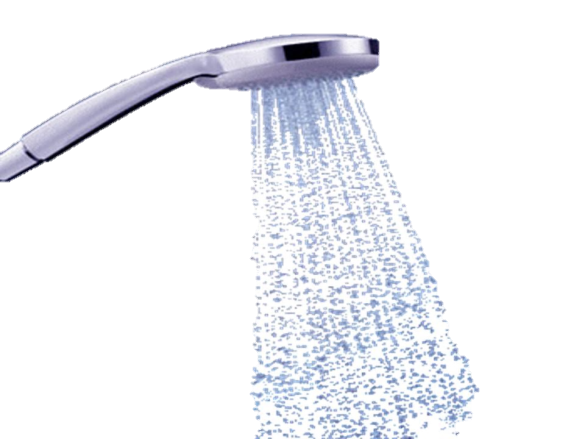 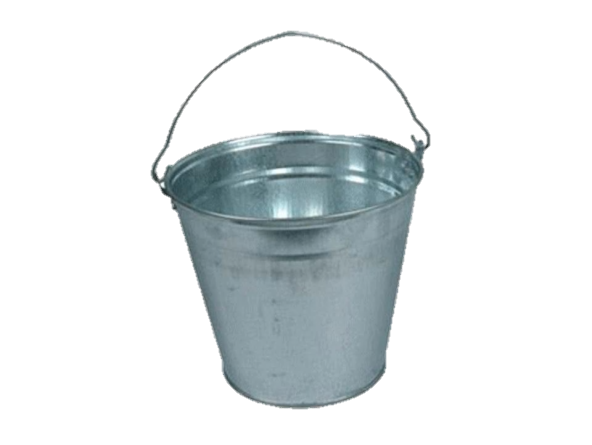 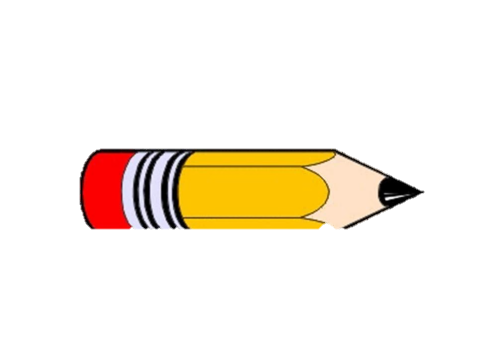 т
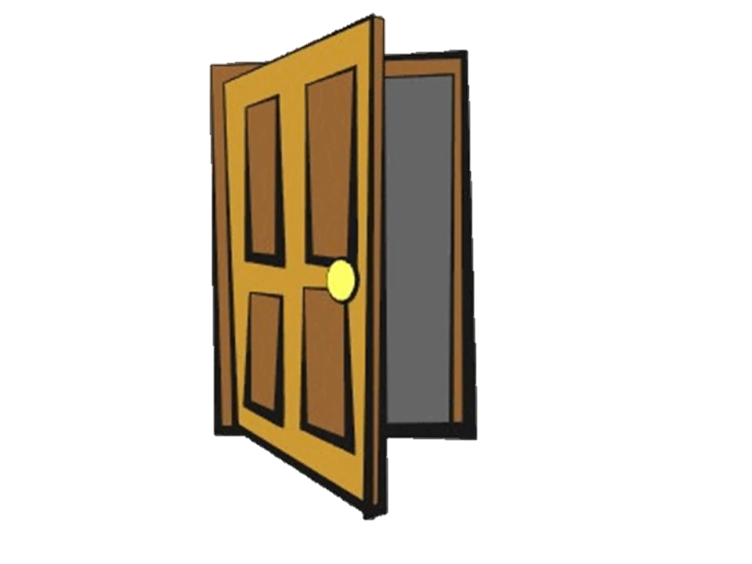 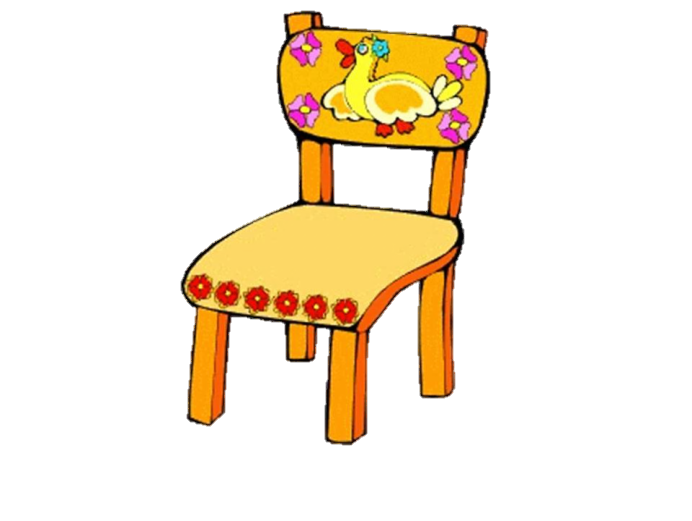 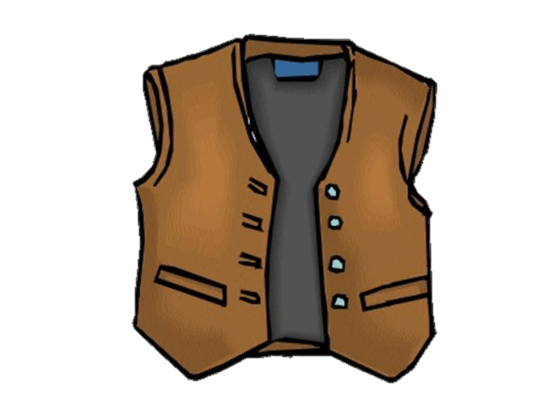 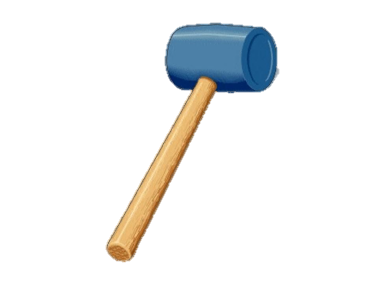 т
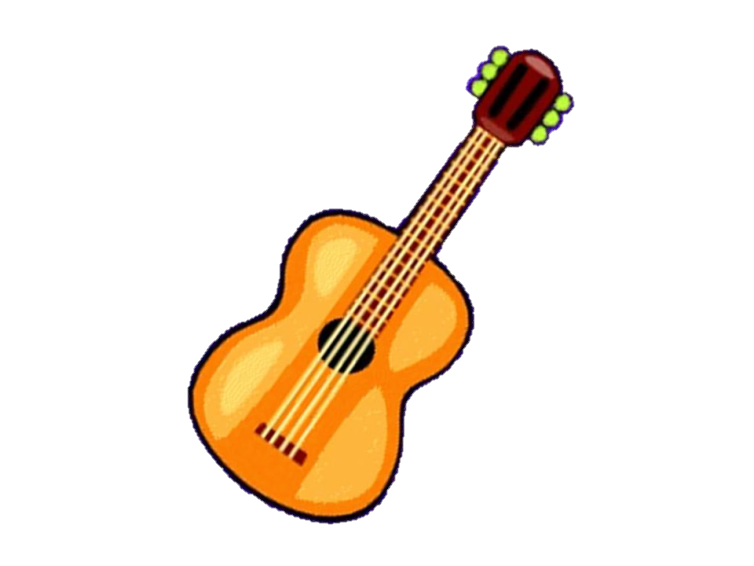 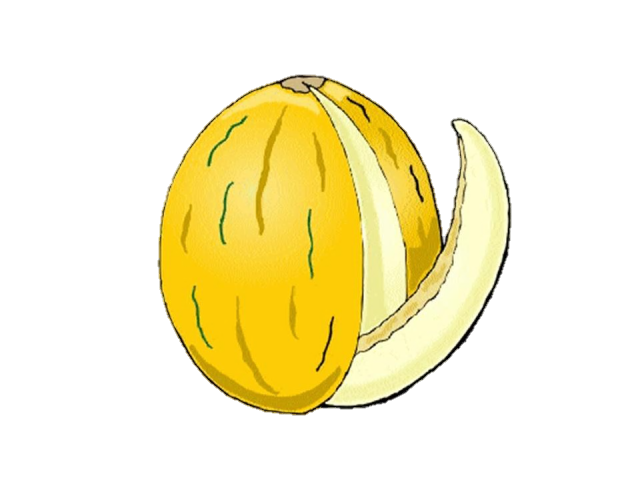 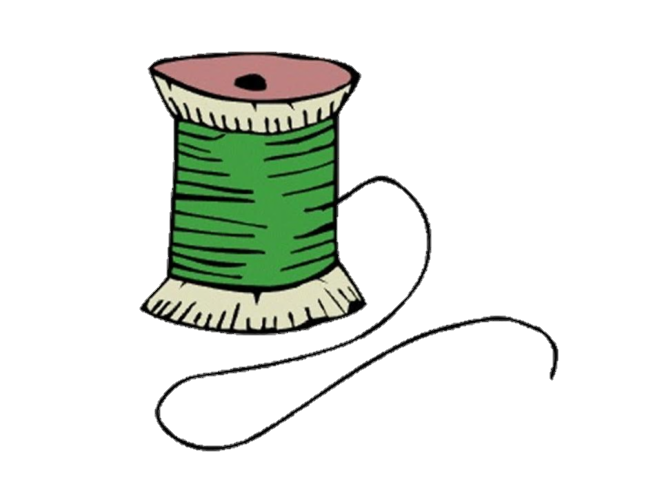 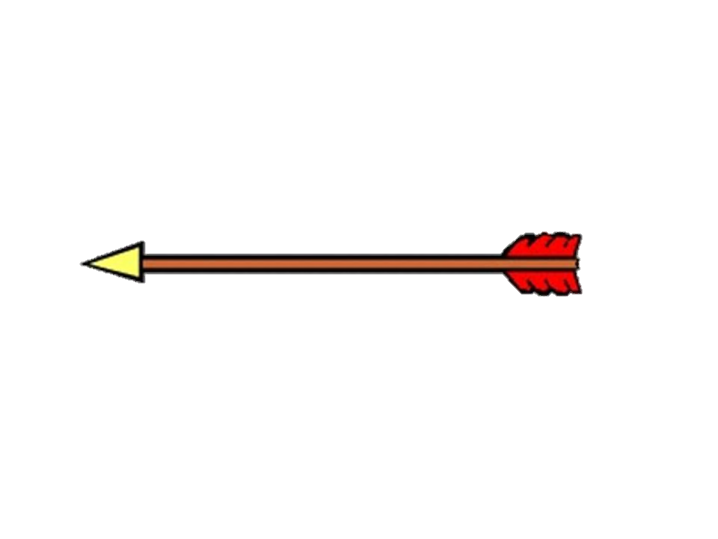 т
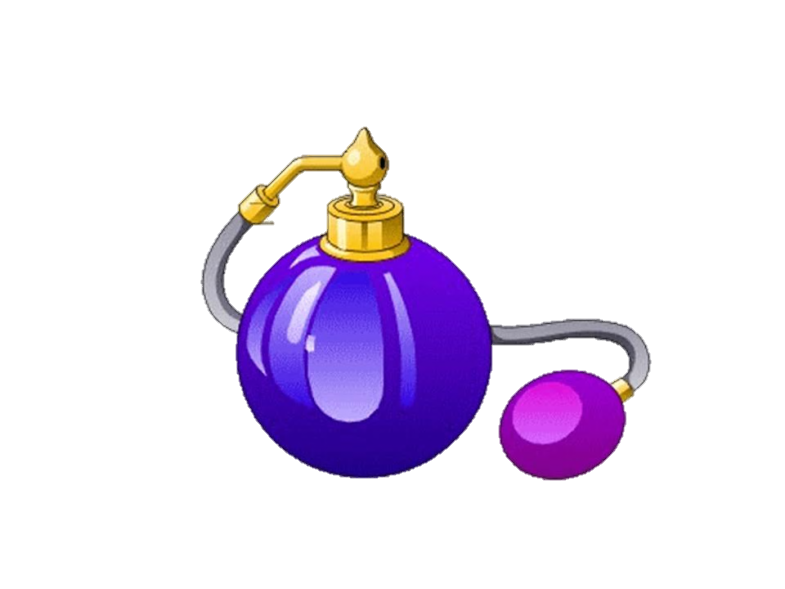 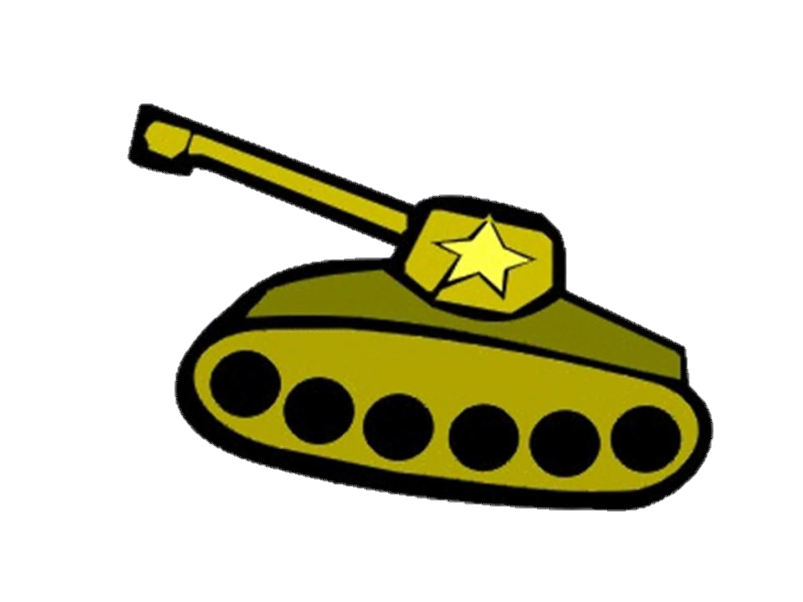 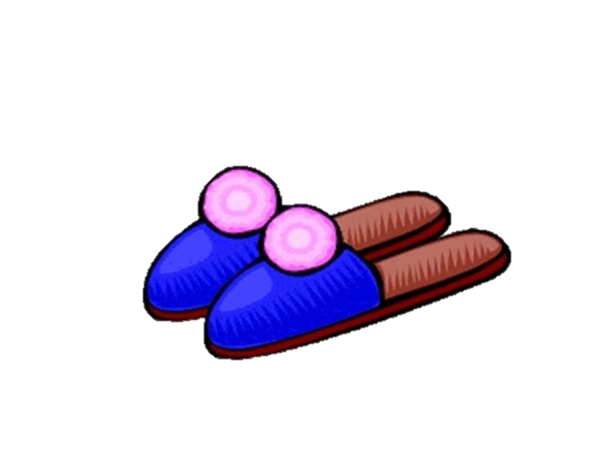 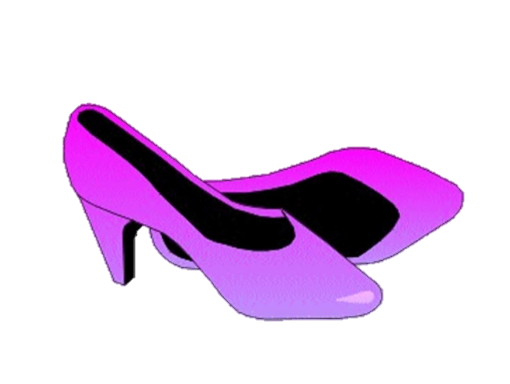 д
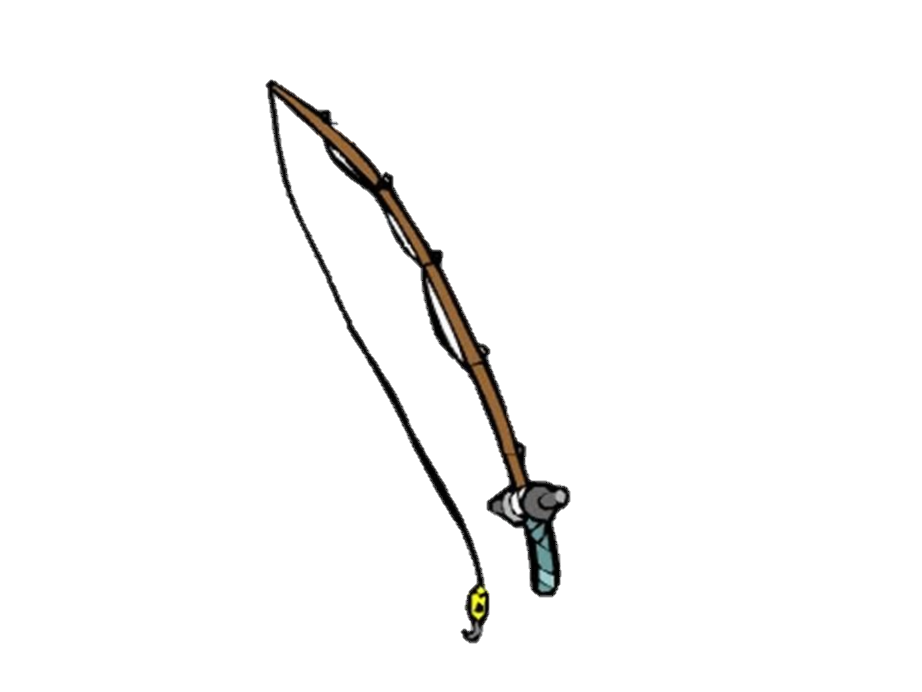 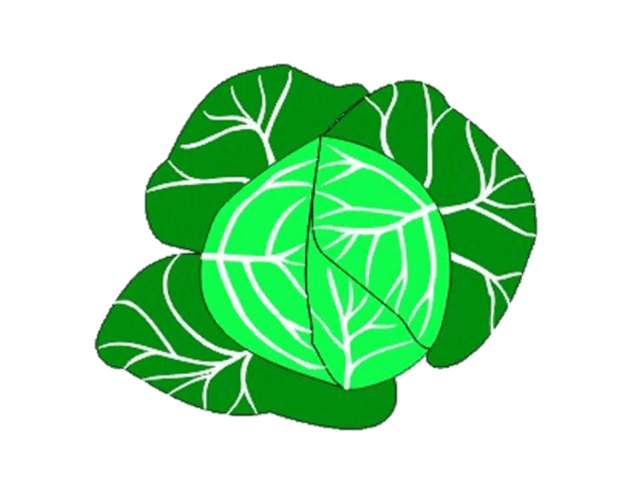 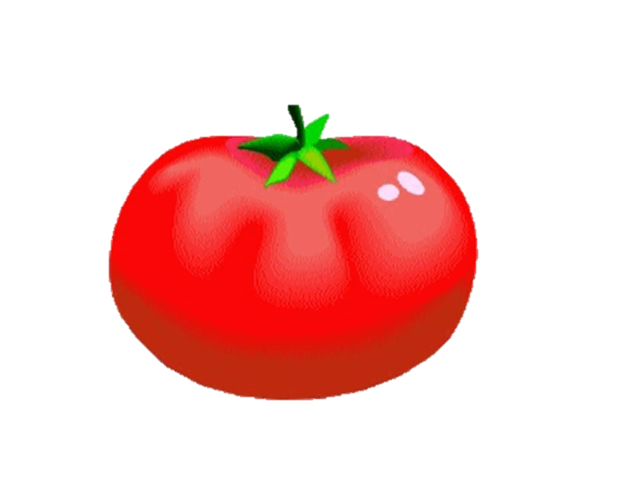 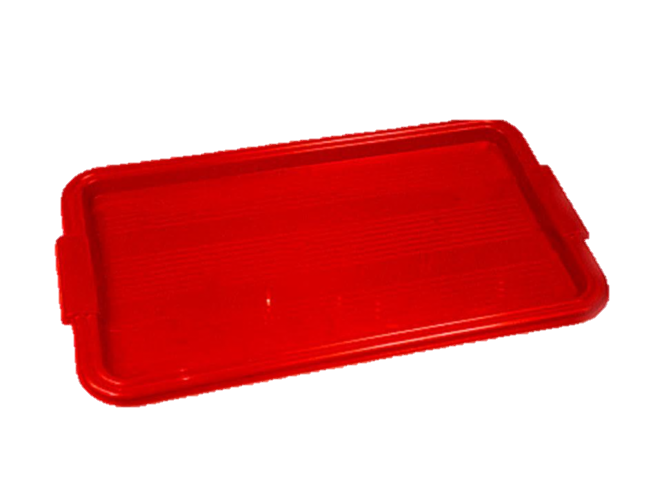 http://diza-74.ucoz.ru/blog/2012-9-25 фон слайдов «комната»
http://www.twirpx.com/file/700011/, картинки для диагностики произношения звуков позднего онтогенез
 http://www.twirpx.com/file/274383/, картинки для обследования произношения звуков раннего онтогенеза